Transylvania County                                                                          Building Permitting AND Enforcement
                              North Carolina                                                                                               www.transylvaniacounty.org     
                                                                                                                                                                                


January 6, 2017


To: County Commissioners, County Manager, Interested Parties
From: Mike Owen, Building Director; Sherry Reece, Program Support
Subject: 2016 Annual Summary
 
I have attached statistical graphs for 2016 department permit activities showing information expressed in
various ways.  Feel free to contact me if you have any questions.

Thank you for your support with our tasks.  You are a part of our effort to safeguard the safety to life, the 
health and general welfare and the protection to property for our citizens.


Respectfully,  


Mike Owen, Director
Transylvania County Building Permitting & Enforcement
106 E. Morgan Street
Brevard, NC 28712
(828) 884-3209
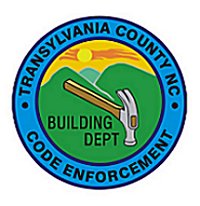 Transylvania County Building Permitting and Enforcement Department2016 Annual Summary
Total Permits Issued2012 - 2016
New House Permits2012 - 2016
New Houses By AreaCalendar Year 2016
Residential Remodel/Addition Permits2012 - 2016
Residential Single Trades2012 - 2016
2016 Detailed Residential Activity
New House Value:
County:	$34,134,142
City:	$  5,514,372
Addition/Remodel Value:
County:	$15,783,507
City:	$  3,508,153
Manufactured Homes Value:
County:	$1,567,967
City:	$   266,896
New Commercial Permits2012 - 2016
Commercial Remodel/Addition Permits2012 - 2016
Commercial Single Trades2012 - 2016
2016 Detailed Commercial Activity
New Value: 
County:	$6,454,050  
City:	$4,862,362
Addition/Remodel Value:  
County:	$10,498,055  
City:	$11,942,908
Total Construction Value2012 - 2016
Total Fees Collected2012 - 2016